MESA Heart Failure Study (Shah/Bertoni PIs)
Specific Aims:
Aim 1 (Prevalence): Determine the prevalence of early HF

Aim 2 (Pathogenesis): Examine associations between risk factors, biomarkers, and changes in risk factors with early HF and its pathophysiologic markers:
Cardiac mechanics
Ventricular-arterial coupling
Myocardial pressure-stress relationships

Aim 3 (Phenomics): Perform machine learning analyses of previously ascertained MESA quantitative data and relate risk factor phenotypic signatures to pathophysiologic markers and HF subtypes
All participants, all 6 sites:
Questionnaires:
KCCQ
6MWT
Echocardiography
GE Vivid T8 2D, M-mode, color Doppler, tissue Doppler, speckle-tracking
Resting echo
Passive leg raise maneuver
Arterial tonometry
Fukuda VaSera
Pulse-wave velocity
Augmentation index
Arterial waveform

Wake Forest (n=300):
Cardiopulmonary exercise test
MESA Exam 6: 
Heart Failure Study Components
CPET (Wake Forest only): n=92/300
*95.8% and **94.7% at Spring MESA SC meeting
MESA Exam 6: 
Echo Quality Scores by Site
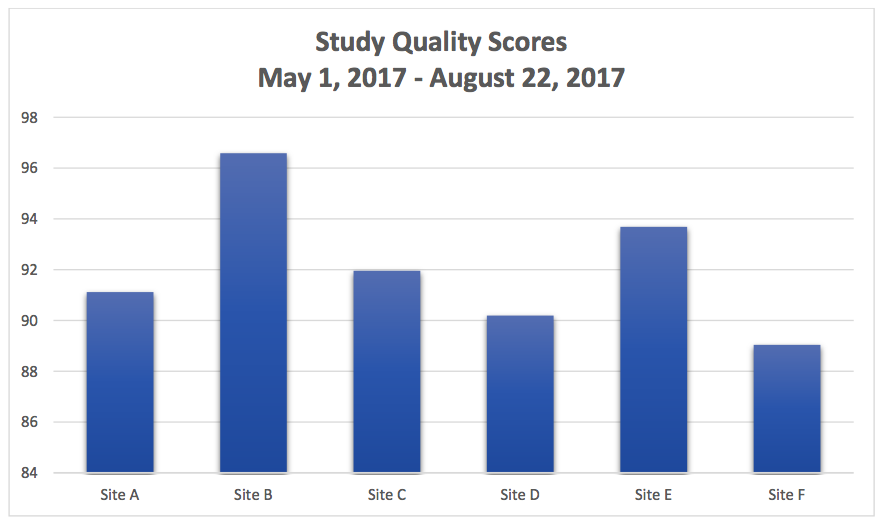 MESA Exam 6: Echo alerts
Total number of echos received at       Echo Reading Center as of 8/24/17: n=2276 (n=1431 at prior SC meeting)
Referrals/alerts:
Immediate referrals: 	3/2276 (0.1%)
Urgent referrals: 		32/2276 (1.4%)
Routine alerts: 		204/1191 (9.0%)
No alert: 			2037/2276 (89.5%)
Deep learning for dermatologic Dx
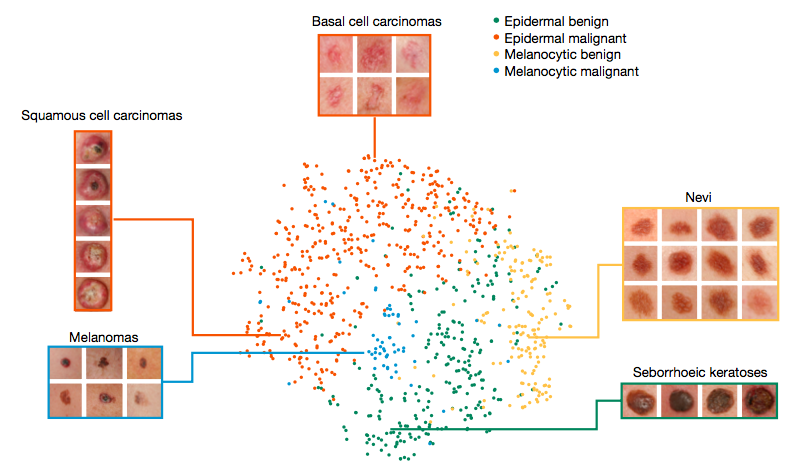 Esteva A, et al. Nature 2017
Machine learning of echo images
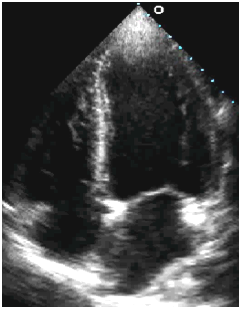 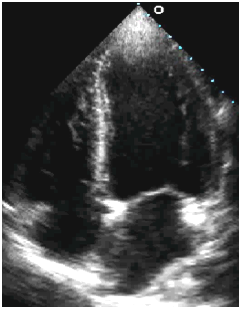 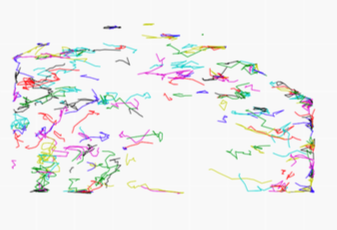 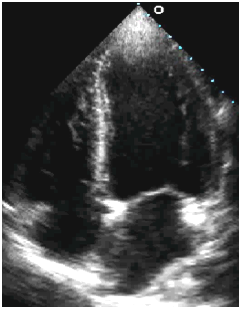 Deep learning to 
Identify views
(e.g., A4c)
Automated identification of cardiac chambers
Active appearance models for segmentation
Particle tracking for tissue displacement, velocities, strain
Collaboration with Rahul Deo, MD, PhD (UCSF)
Machine learning of echo images
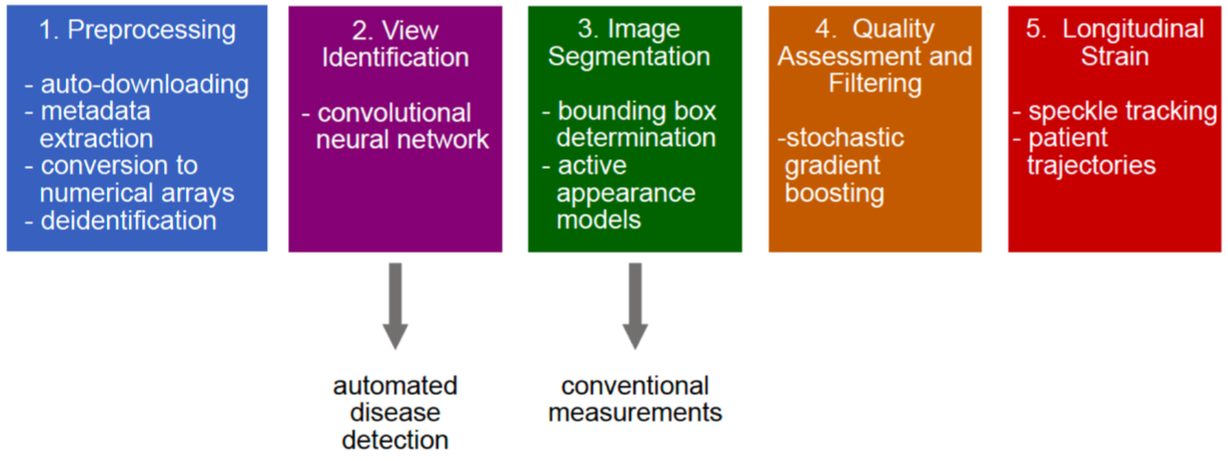 Deo R, et al. arXiv.org
Machine learning of echo images
Deo R, et al. 
arXiv.org
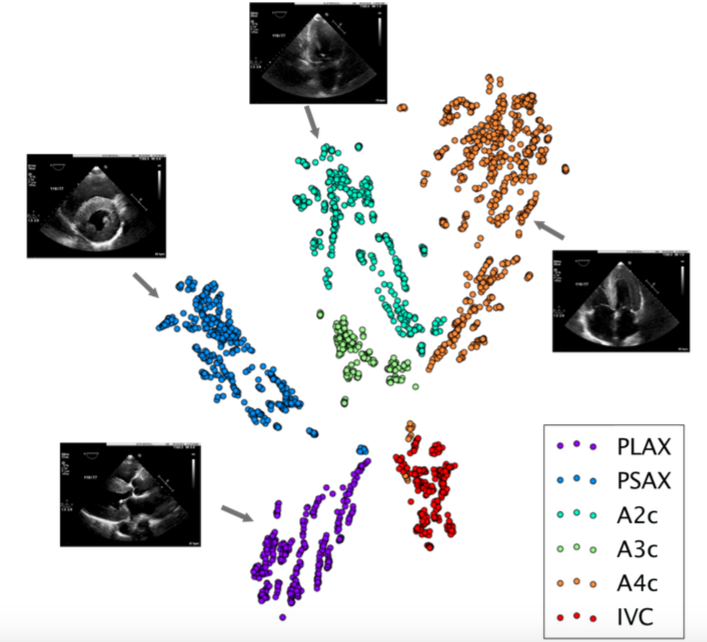 Convolutional neural network (CNN) to identify echo views
Machine learning of echo images
Automated image segmentation of the left ventricle
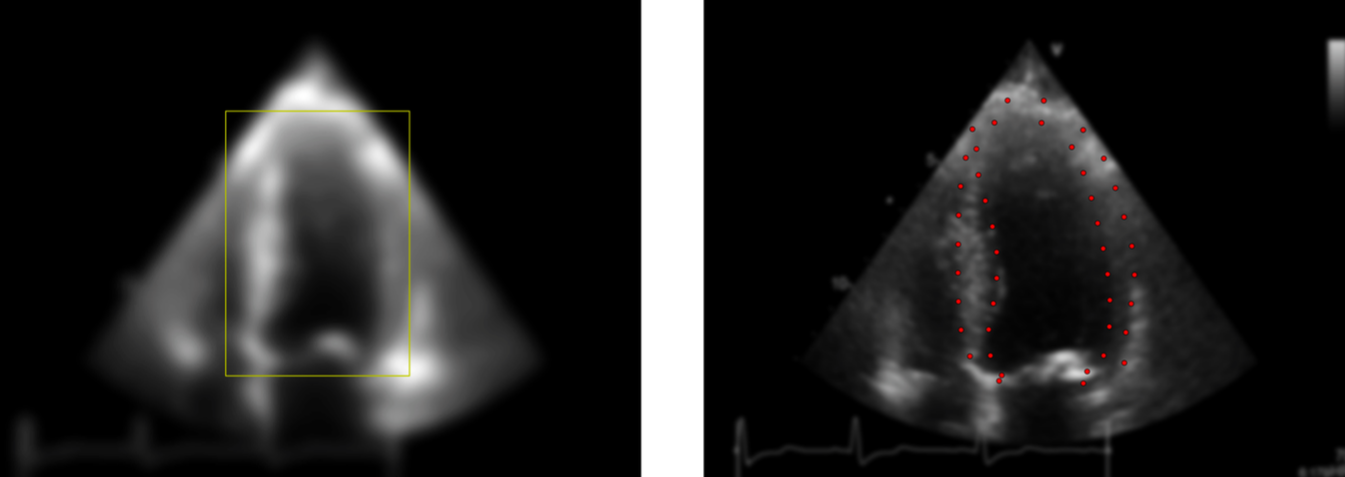 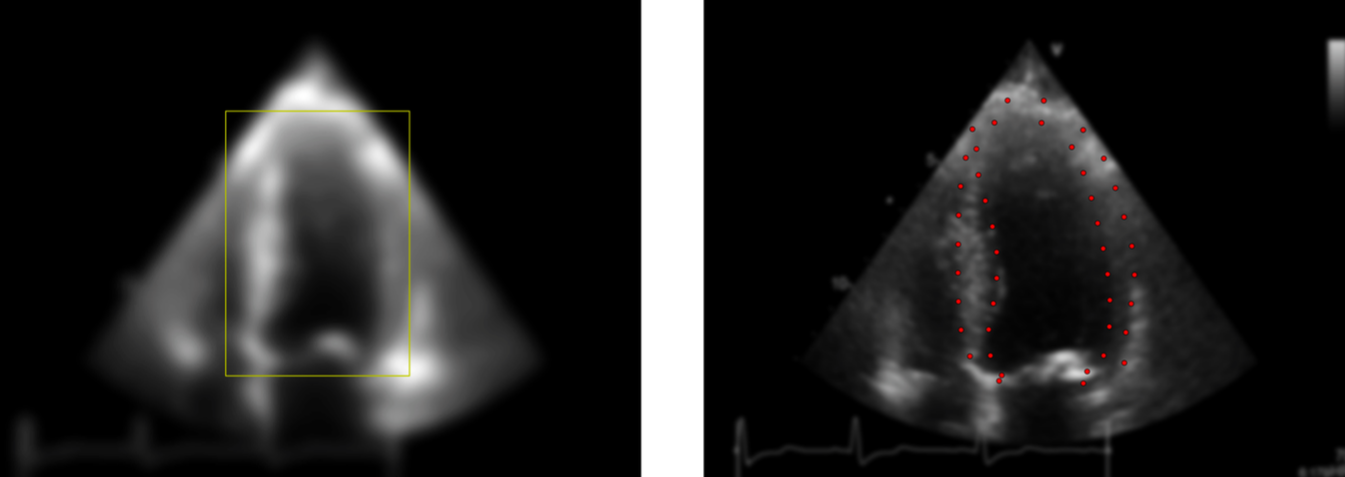 Deo R, et al. arXiv.org
Machine learning of echo images
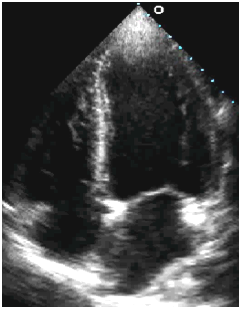 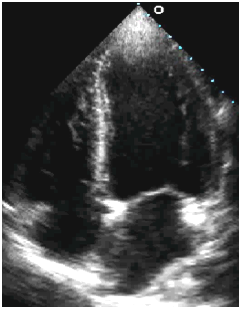 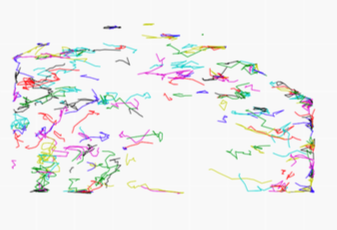 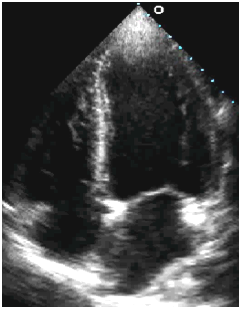 Deep learning to 
Identify views
(e.g., A4c)
Automated identification of cardiac chambers
Active appearance models for segmentation
Particle tracking for tissue displacement, velocities, strain
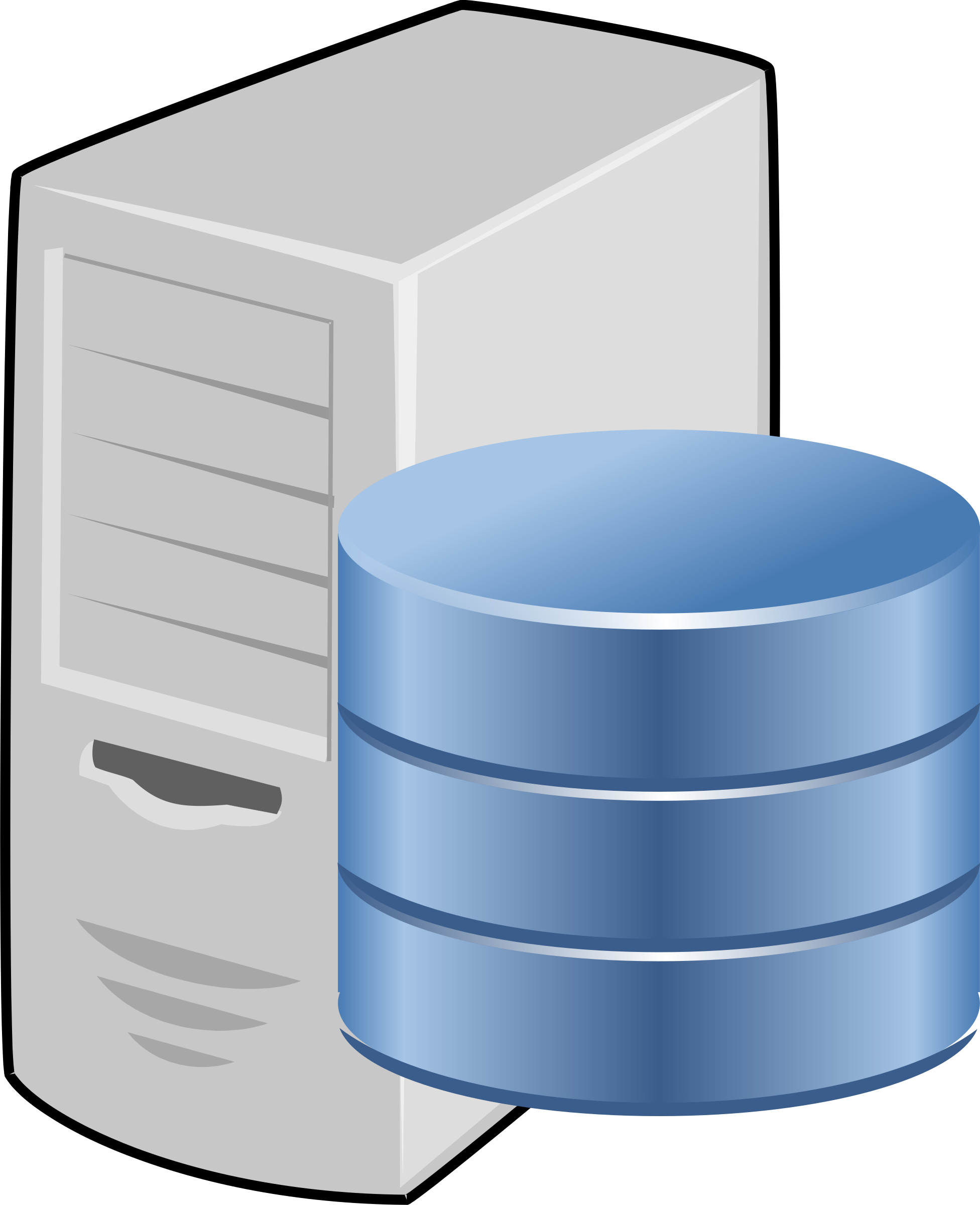 Echo image server:
High throughput analysis for automated diagnosis, feature identification
Collaboration with Rahul Deo, MD, PhD (UCSF)